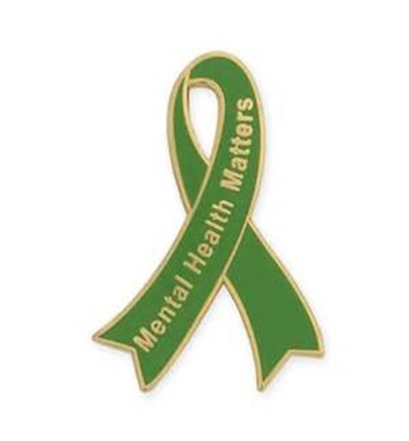 Wyoming Counseling Association Conference
Identifying & Supporting Students with Mental Health Disabilities
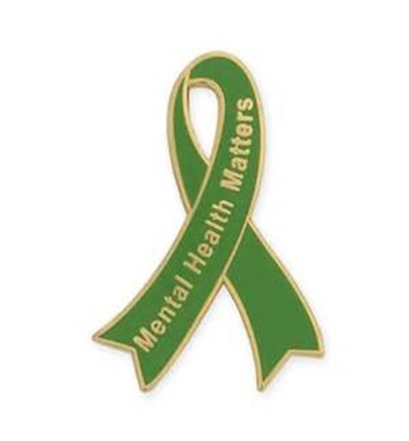 October 2, 2015
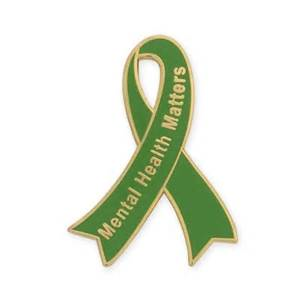 Identifying & Supporting Students with Mental Health Disabilities
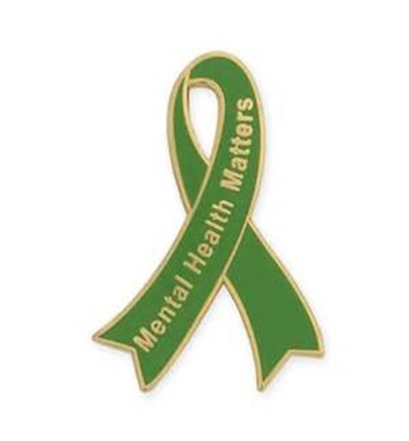 We Need Your Help!
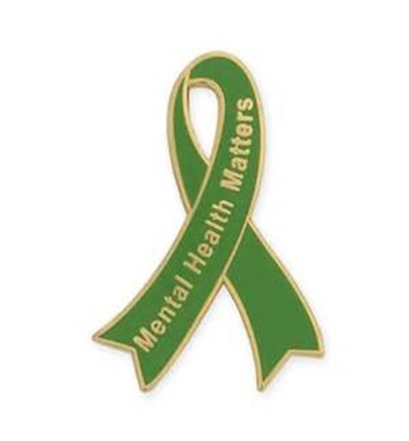 Betty Gion – School CounselorPathfinder High School,  Lander, WY
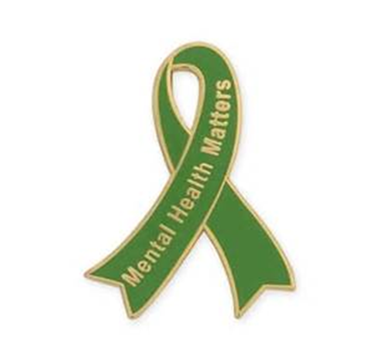 Scott Gion – Middle School PrincipalWyoming Indian Middle School,  Ethete, WY
Jacob Gion – Middle School PrincipalSt. Labre Indian School,  Ashland, MT
Cody Gion- School Psychologist/Doctorate StudentUniversity of Oregon,  Eugene, OR
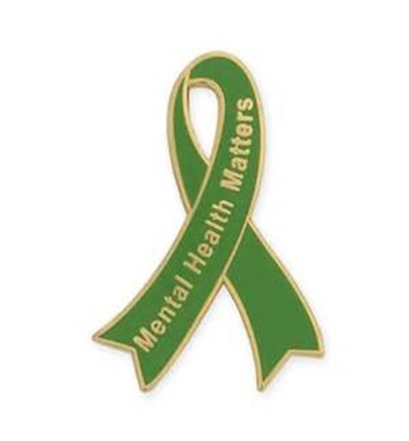 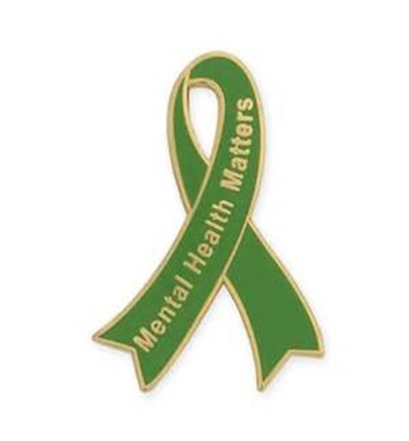 Facts on Children’s Mental Health in America
Prevalence:
Of children age 9-17; 21% have a diagnosable mental or addictive disorder.

Half of all lifetime cases of mental disorders begin by age 14.
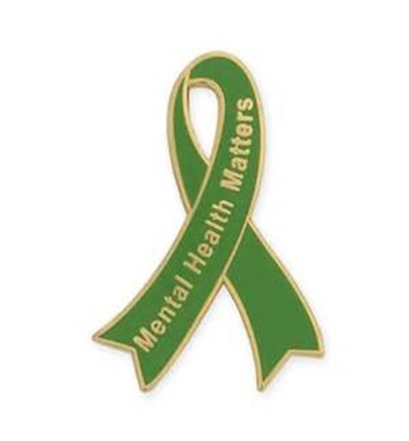 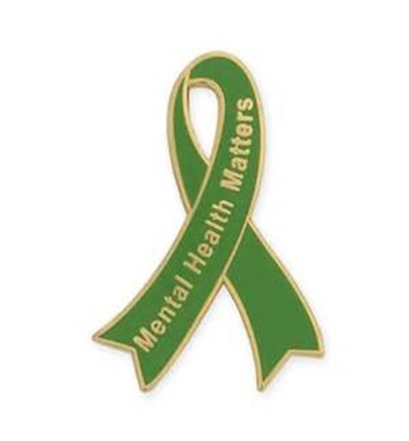 It takes 8-10 years on average – from the first set of symptoms to when/if a student  receives treatment.

In any given year, only 20% of children with mental disorders are identified and receive mental health services.

Untreated mental disorder can lead to more severe, more difficult to treat, disorders and the development of co-occurring mental illness.
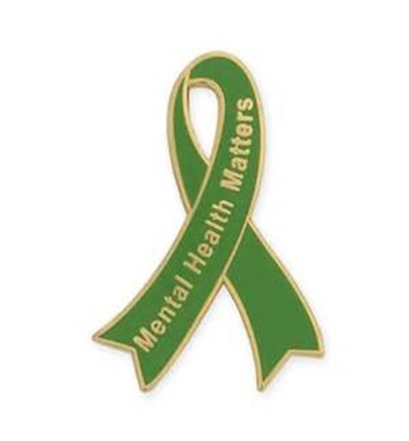 Hmmm . . .  
21 children out 100 have a mental health disorder, 

it will take about 8-10 years to identify these children . . . 

and in any given year only 4.2 children/100 will receive services.
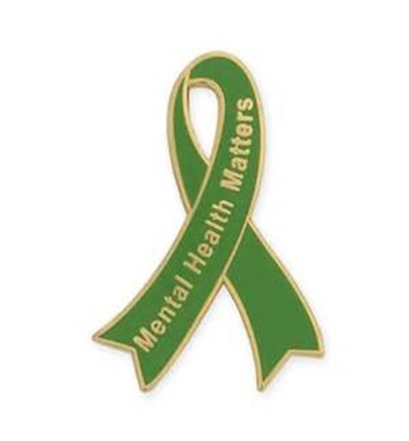 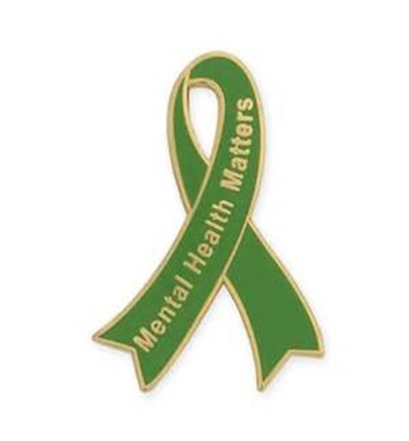 School Failure:
56% of high school dropouts have a diagnosed mental health disorder.  
Highest dropout rate of any disability group.
Top Challenges Addressed in School-Based Mental Health Services
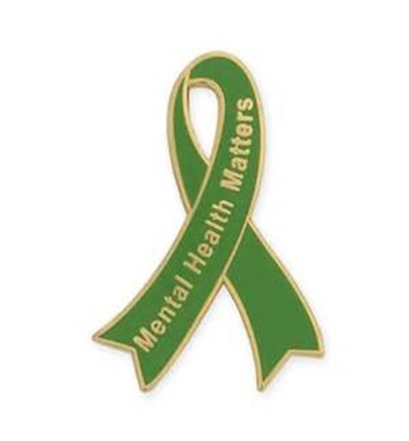 Only 32% of students with serious mental illness continue onto postsecondary education.

 64% of college students with mental-health issues drop out.
(only 7% of parents report their college students as experiencing mental health issues)
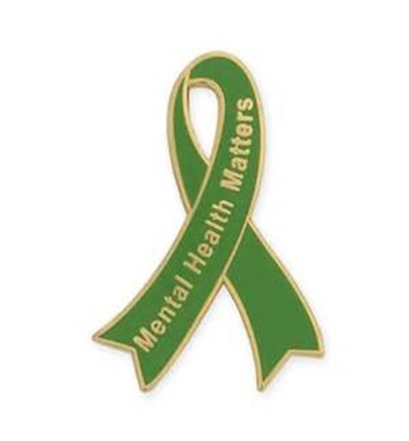 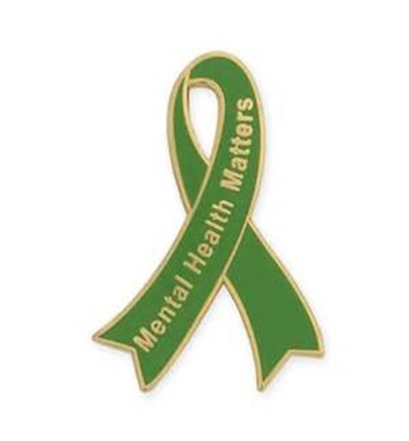 Suicide:
Over 90% of children/adolescents who commit suicide have a mental disorder. 

 3rd leading cause of death – ages 15 to 24.

The rate of suicide for children incarcerated is 4X higher than the general public.
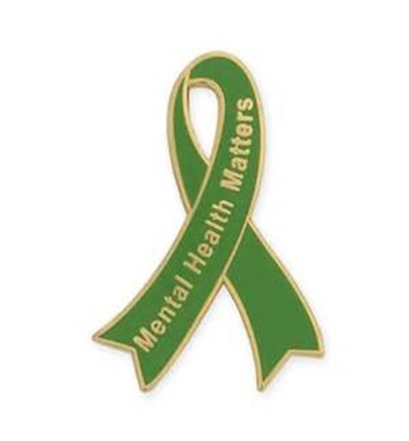 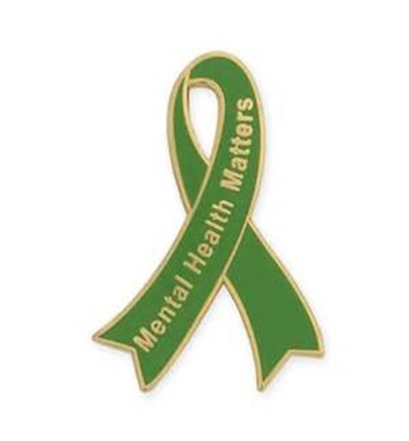 Criminal Involvement:
Unidentified/untreated youth with mental disorders tragically end up in jails and prisons.

65% boys/75% girls in juvenile detention have at least one mental illness.

We are incarcerating youth living with mental illness, rather than identifying their conditions early and intervening with services.
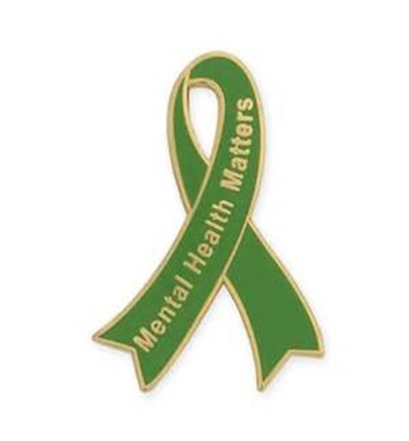 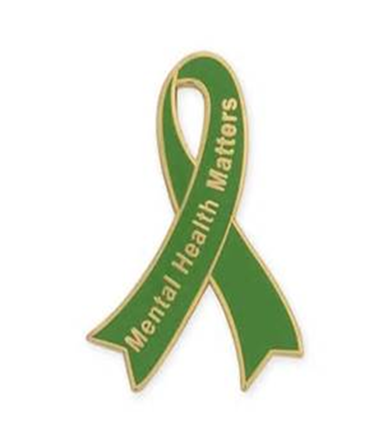 References:
NAM: National Alliance on Mental Illness
The Daily Cougar – Sixty-four percent of college students with mental-health issues drop out ; Christopher Shelton, November 27, 2012
National High School Center; betterhighschools.org; July 2009
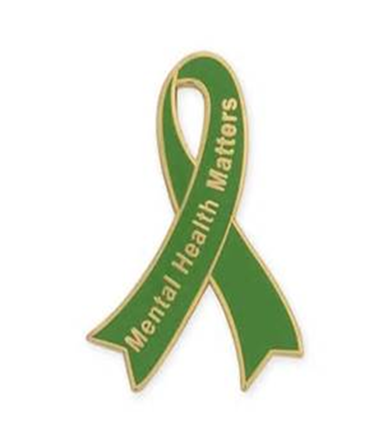 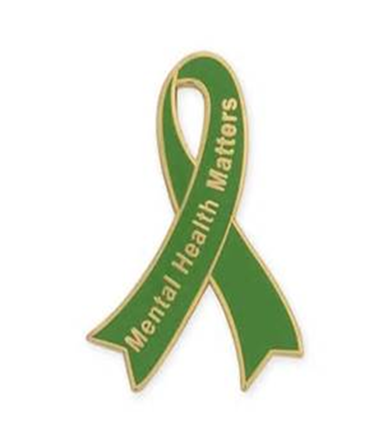 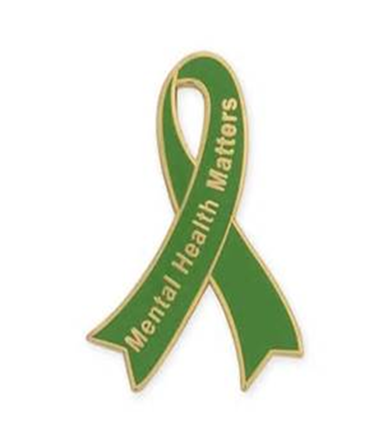 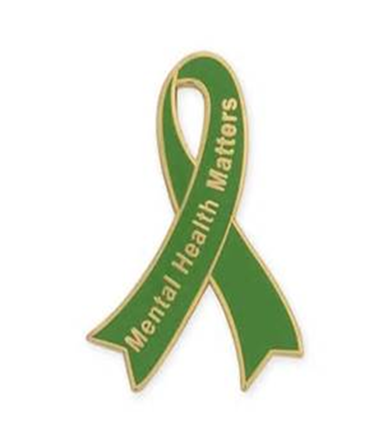 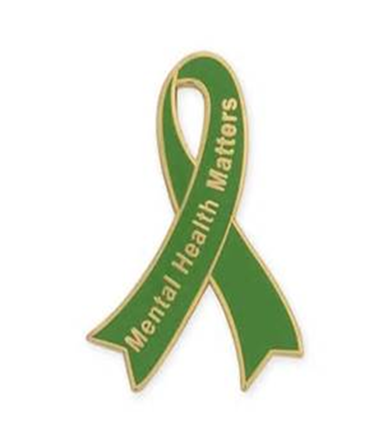 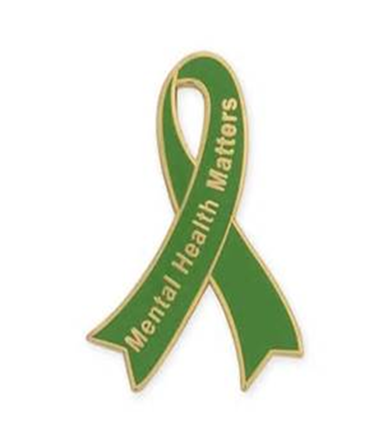 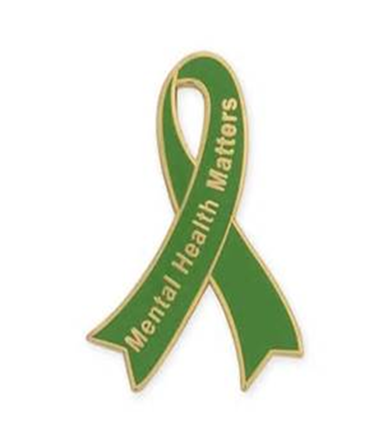 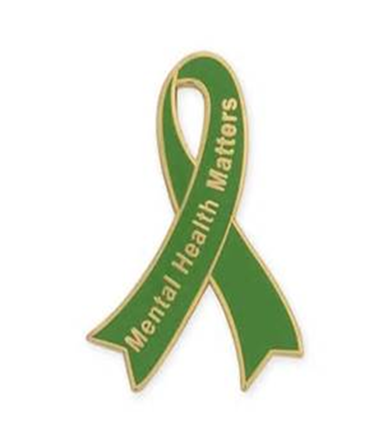 How Can I Affect Change?
Getting Administrators on Board.
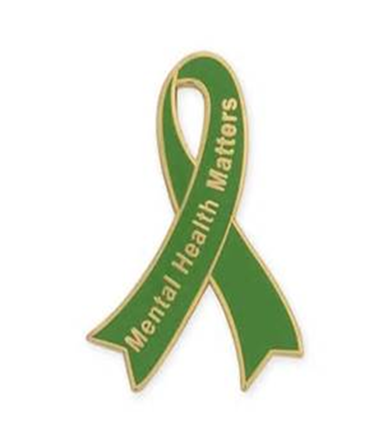 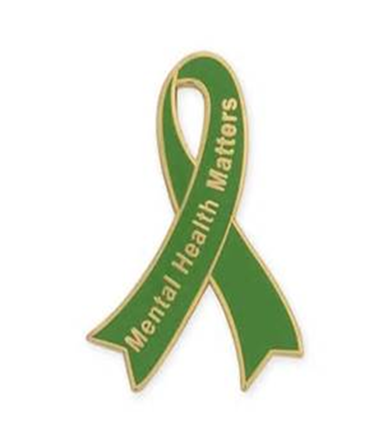 3 Keys
Be Persistent

Provide Solutions

Provide Evidence/Research
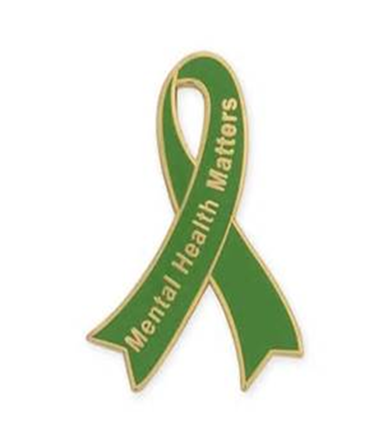 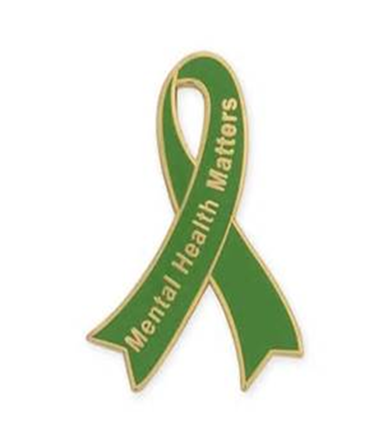 Social Emotional Learning
www.casel.org
Positive Discipline

PBIS  - Effect Size (Teacher Student Relationships) = .72 (Hattie, 2009)

Mindfulness – In patients with anxiety and mood disorders, this intervention was associated with effect sizes (Hedges’ g) of 0.97 and 0.95 for improving anxiety and mood symptoms, respectively.
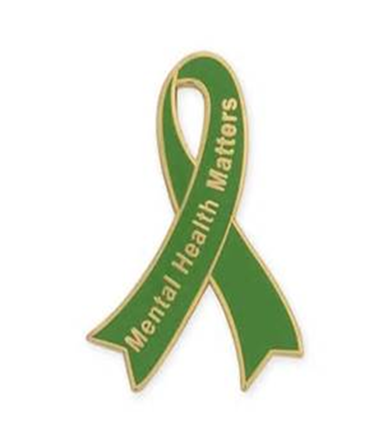 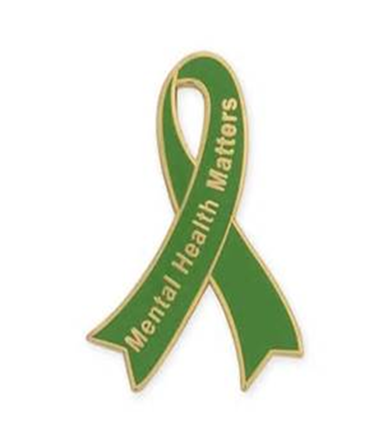 Partnerships with Local Agencies
Local behavioral/mental health services

Youth Dynamics, Altacare, related agencies

Outside support/workshops

Key is to allow access/tap into resources
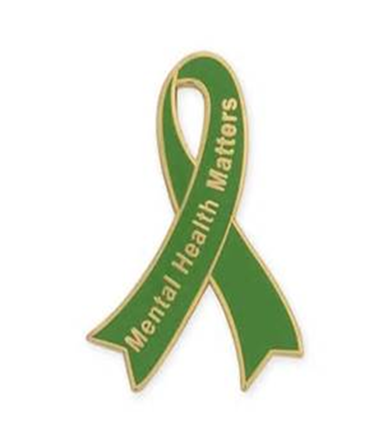 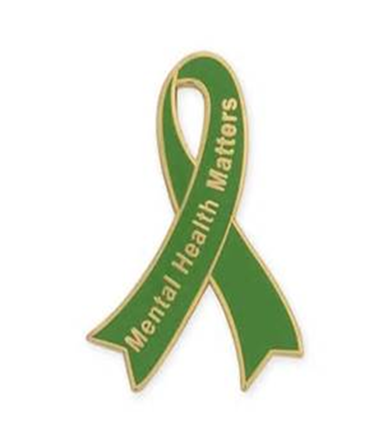 Academic Programs
Direct/Explicit Instruction
	Effect Size = .59 (Hattie, 2009)
	Reading Mastery, Corrective Math, etc.

ICU Database
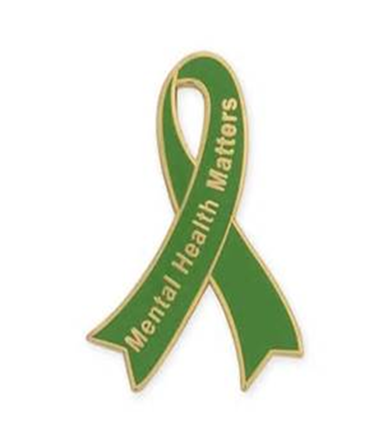 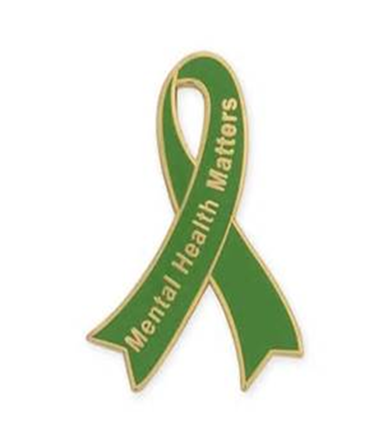 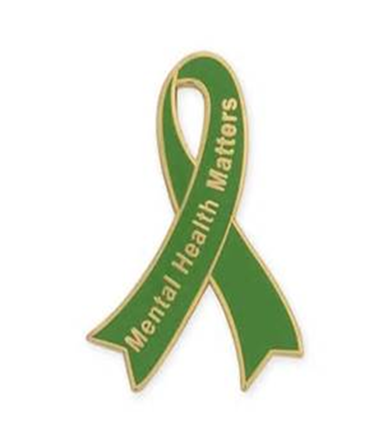 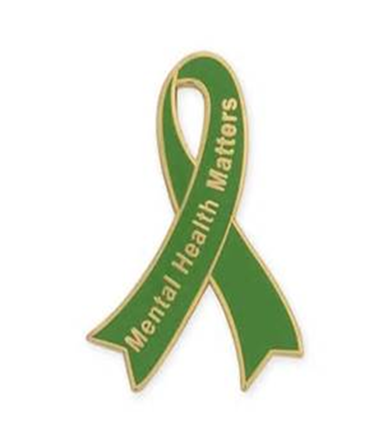 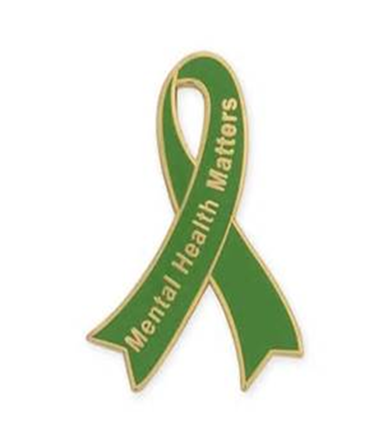 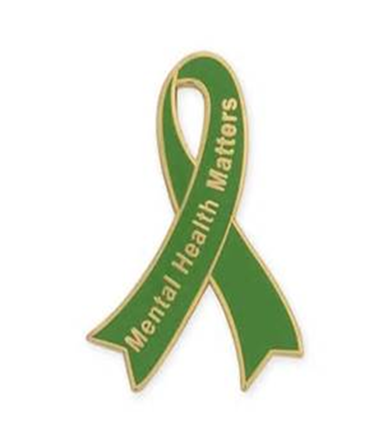 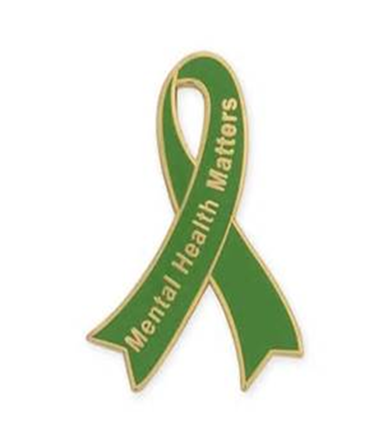 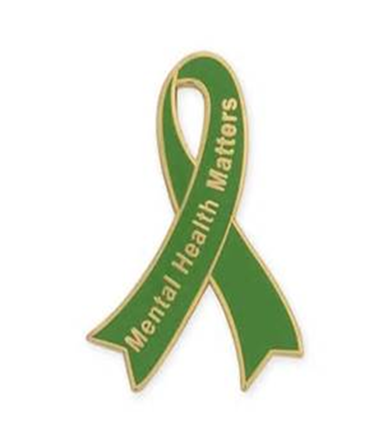 Effects of Exclusion
Student’s with disabilities are twice as likely to be suspended than their non-disabled peers for the same behavior.

 Suspensions and expulsions are linked to increased rates of future behavior problems, academic difficulty, detachment, and dropout.

 Schools that suspend more have poorer school climate and lower overall academic achievement scores.
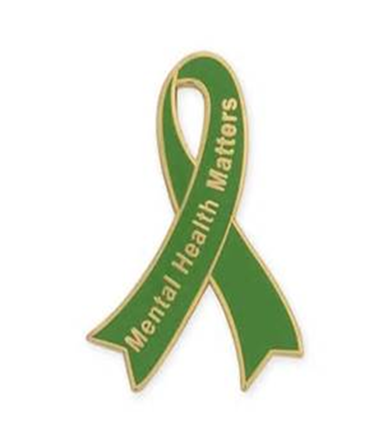 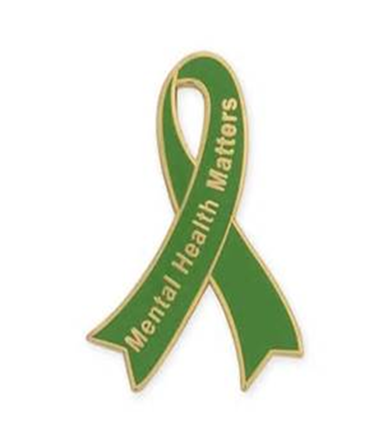 Support for……Support
Greeting students at the door (increases engagement by 30%)

 Teaching Expectations (ES= 0.76)

 Reinforcing positive behavior (ES= 1.17)
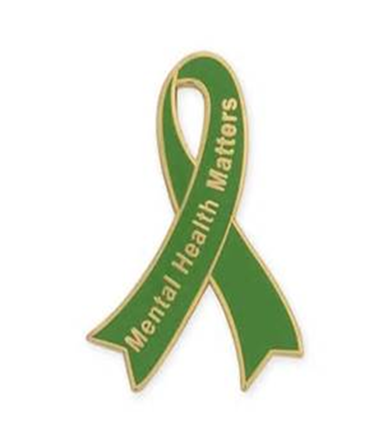 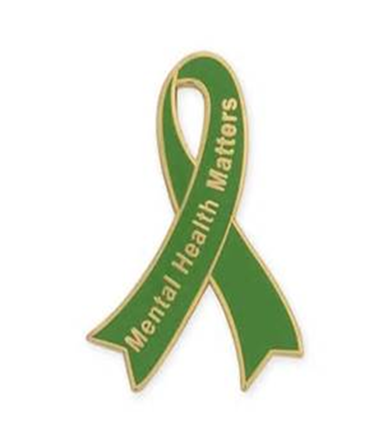 References:

Allan Allday, R., & Pakurar, K. (2007). Effects of Teacher Greetings on Student On-task Behavior. Journal of Applied Behavior Analysis, 40(2), 317–320. http://doi.org/10.1901/jaba.2007.86-06	

FACT SHEET: School Discipline and the Pushout Problem
http://www.dignityinschools.org/files/DSC_Pushout_Fact_Sheet.pdf

Skiba, R., & Sprague J. (2008). Safety without Suspensions: http://www.pbis.org/training/coach-and-trainer

Wang, Haertel, and Walberg (1993), Toward a knowledge base for school learning.  Review of Educational Research, 63(3), 249-294.
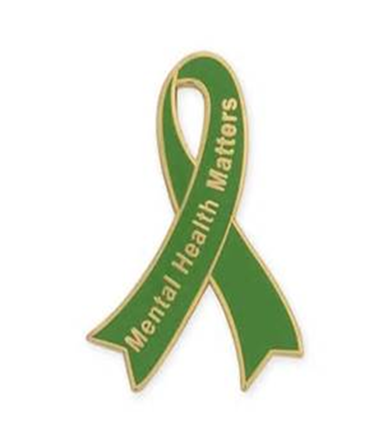 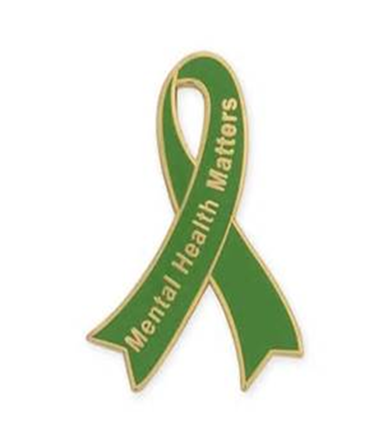 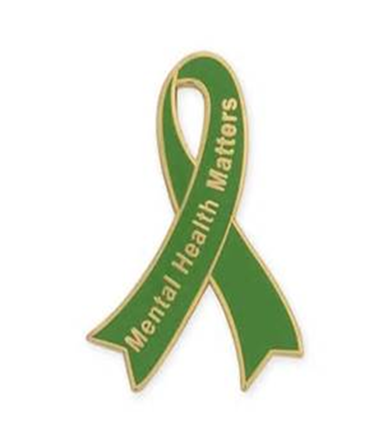 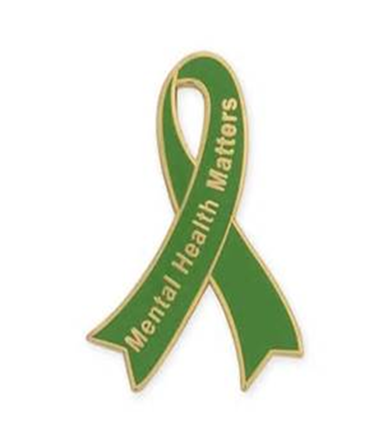 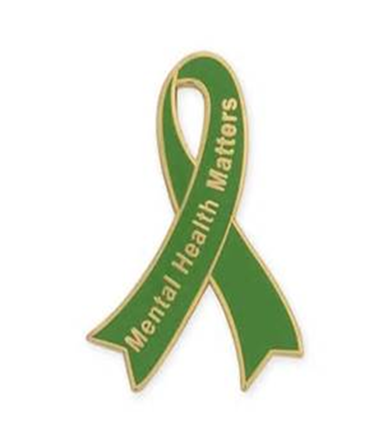 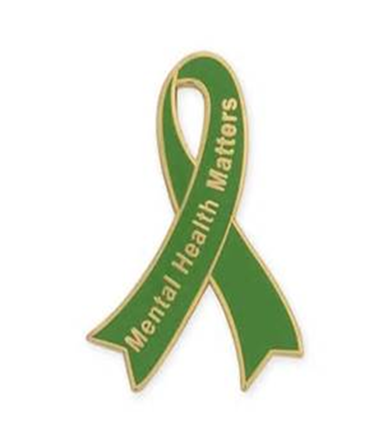 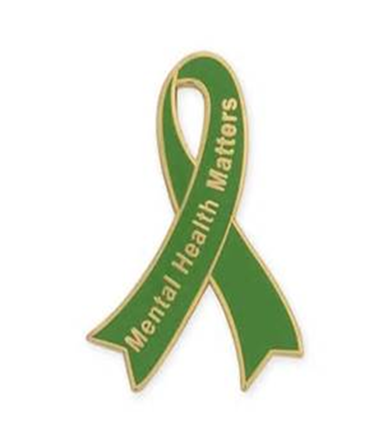 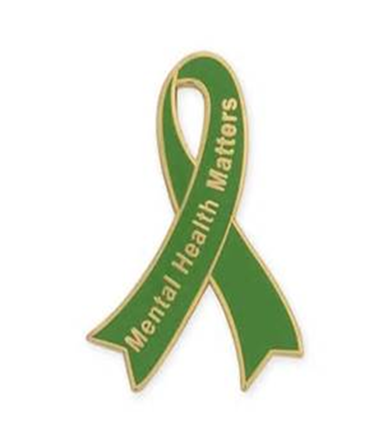 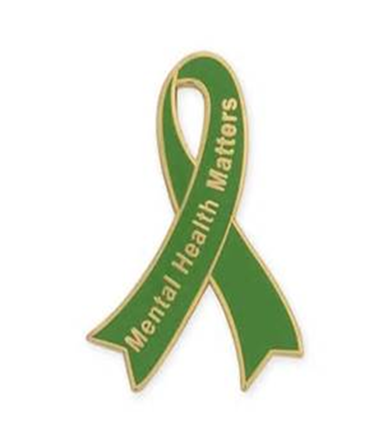 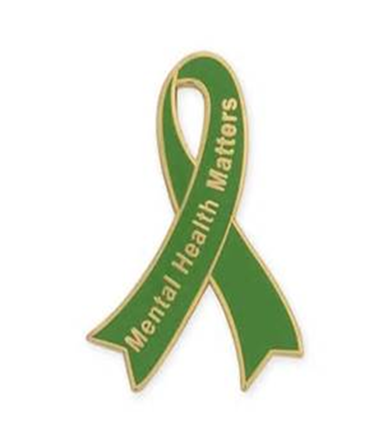 Kids Are People Too
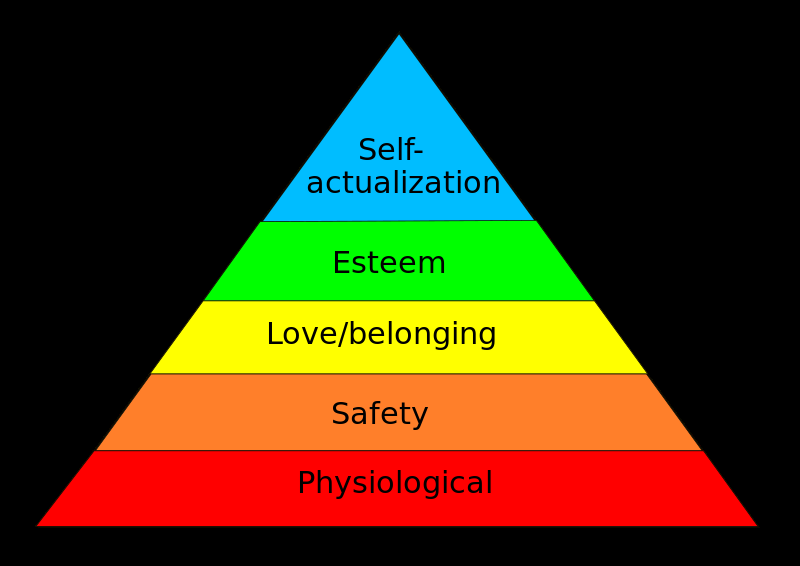 Maslow's Hierarchy of Needs
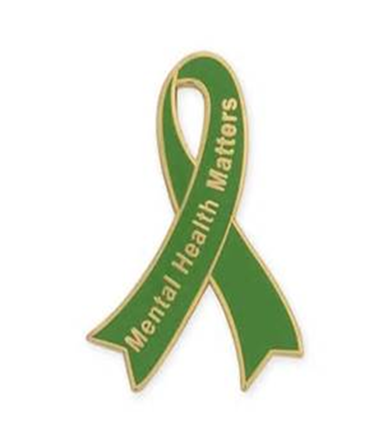 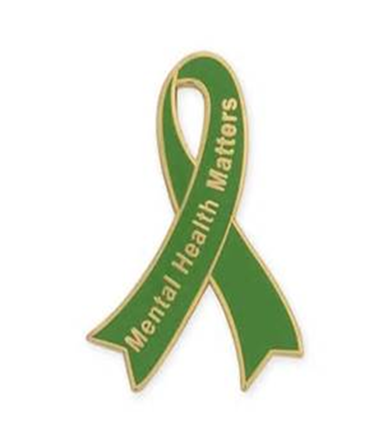 "Right Here“ by Staind
I know I've been mistakenBut just give me a break and see the changes that I've madeI've got some imperfectionsBut how can you collect them all and throw them in my face
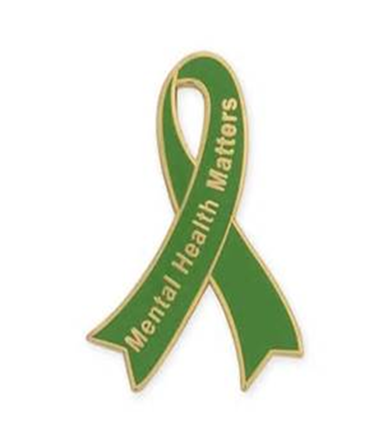 Disconnecting Kids 
and Families from the School.

Class Jobs - Privileges
Lunch and Recess
Celebrations – Incentives – Field Trips
Eligibility and Sports
Office Referrals and Suspensions
Organizations – Clubs – Dances
10 Day Drop Rule
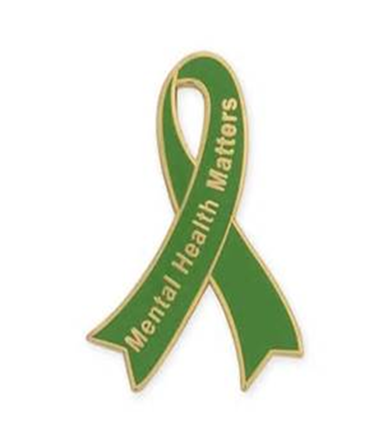 Parents Are People Too
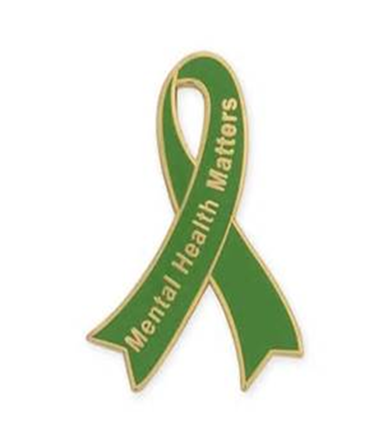 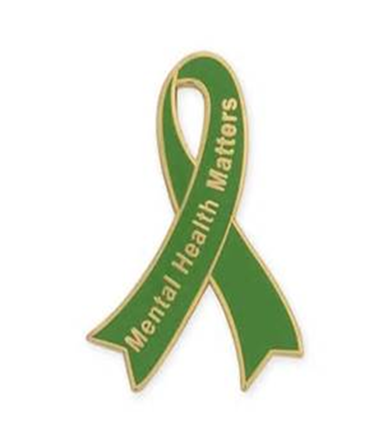 Doing Things Differently

Create healthy school cultures – Anthony Muhammad
Build student confidence through success experiences (esteem)
Connect all staff, students, and families to the school
Rewrite handbooks through the “love/belonging” lens
“If you always hope to end up loving and supporting your child, why don’t you just start there?” – Liz Davis
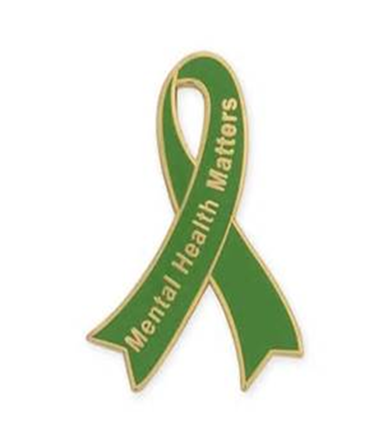